DOGE and Graduate Support Meeting
September 17, 2019
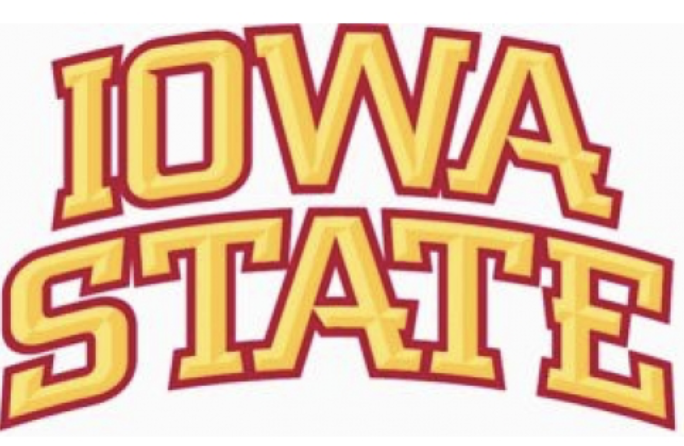 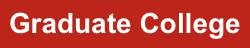 Graduate Enrollment
Recruitment Events
Recruitment Programs
Graduate Enrollment
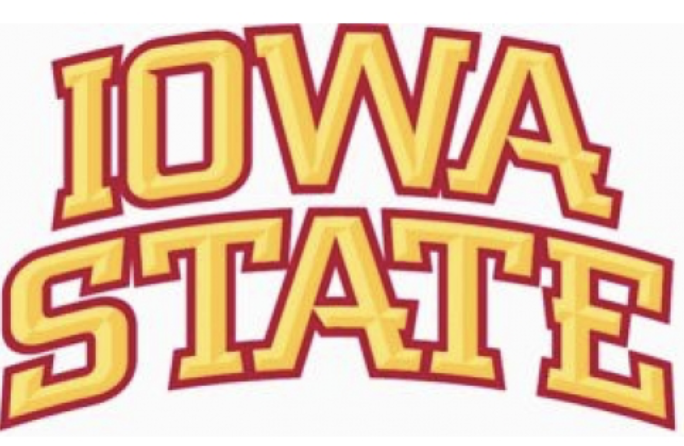 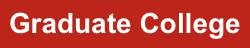 4,498		down 5.8% from 4,774
			in 2018-19
Graduate Majors (20+ students) that Grew
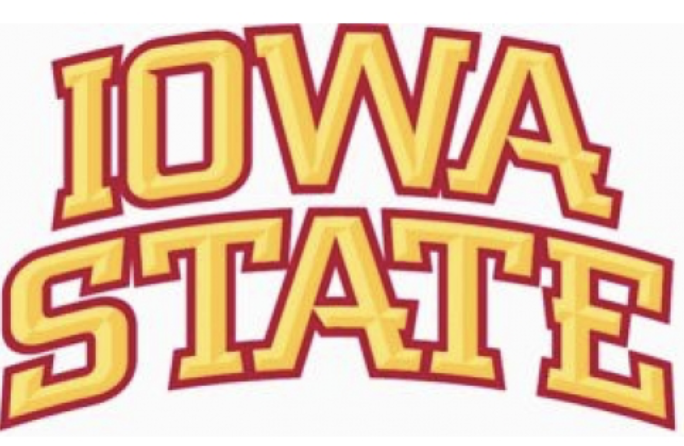 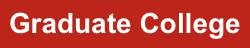 Analytical Chemistry ● Applied Linguistics and Technology ● Business Administration ● Chemistry ● Crop Production and Physiology ● Ecology and Evolutionary Biology ● Information Systems ● Kinesiology ● Mechanical Engineering ● Microbiology ● Organic Chemistry ● Physics ●  Psychology ● Seed Technology and Business ● Toxicology
Underrepresented Graduate Students
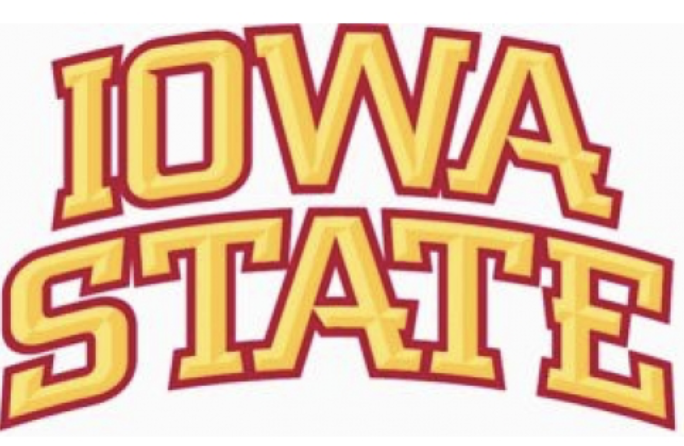 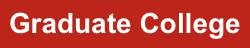 384 total
(8.5%)
177
Hispanic
52
Two or more
140
African American / Black
9
Native American
6
Hawaiian
Underrepresented Graduate Students
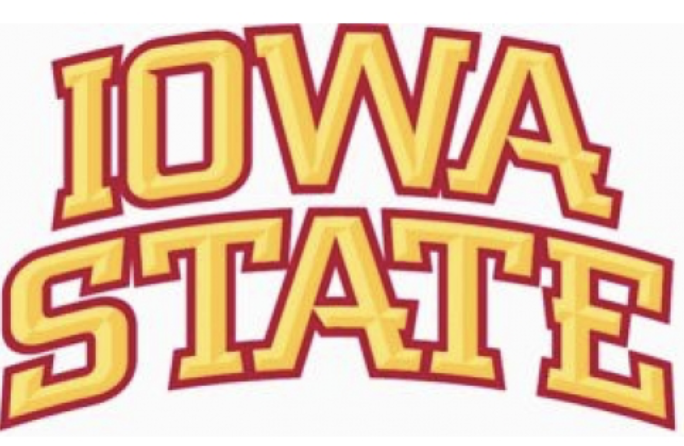 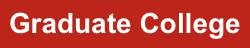 384 total
(8.5%)
117
off-campus courses only
28
on- and off-campus courses
239
on-campus courses only
5.9% of on-campus students
3 majors account for 27%
39 majors have majority students only
[Speaker Notes: Three majors:  Education, Mathematics, Psychology
With two more majors (HD FS, ME)…30%]
2019 – 20 Recruitment Events
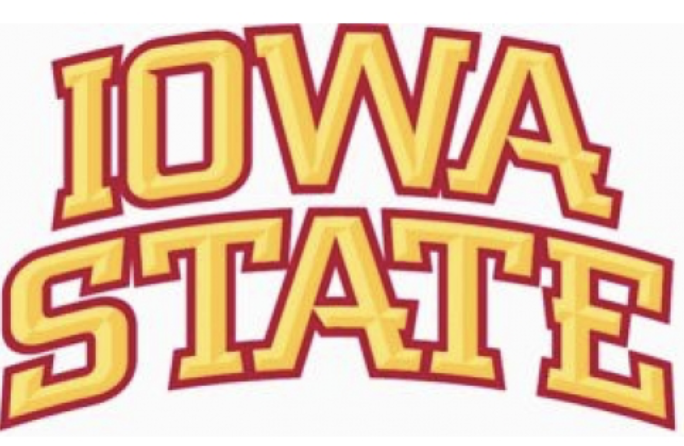 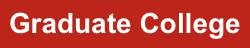 Heartland McNair Conference, Kansas City MO
Spelman College, Atlanta GA
Within Iowa – Central College (Pella) and Loras College (Dubuque)
Pennsylvania State University Behrend, Erie PA; Cleveland State University
University of Illinois Chicago Graduate Fair (Chicago schools)
Northern California Forum for Diversity – Sonoma State University
University of Houston-Downtown (STEM Academy), Houston TX
Western and Central Illinois – Bradley, Milliken, Knox, Monmouth, Augustana
University of North Texas McNair Conference, Denton TX
Southern California Forum for Diversity – UCLA
2019 – 20 Recruitment Events
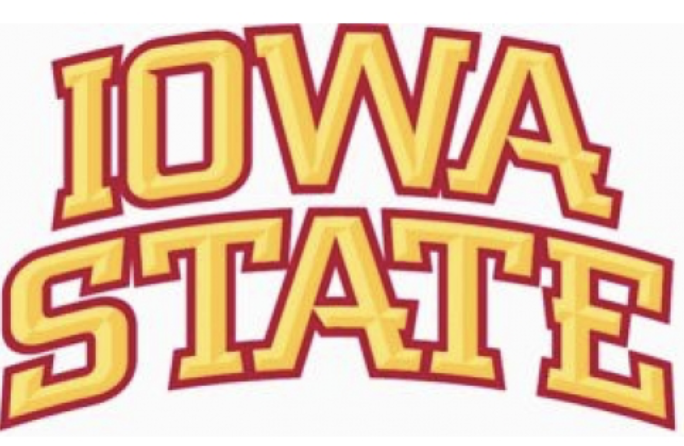 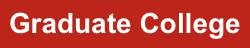 Undergraduates at Iowa State University

Tuesday October 22, 5 p.m.
Wednesday October 23, 5 p.m.
Thursday October 24, noon
2019 - 20 Recruitment Programs (tentative)
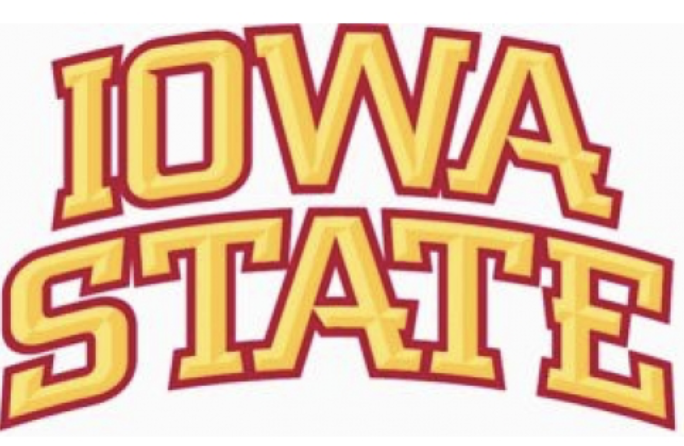 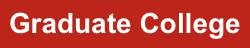 George A. Jackson Student Fellowship and Faculty Award

Ph.D. & Ed.D.
$30,000 for five years
Funding split to be determined
Workshop expected
Funds for professional development
Replaces AGEP and GWC programs
open to all doctoral majors
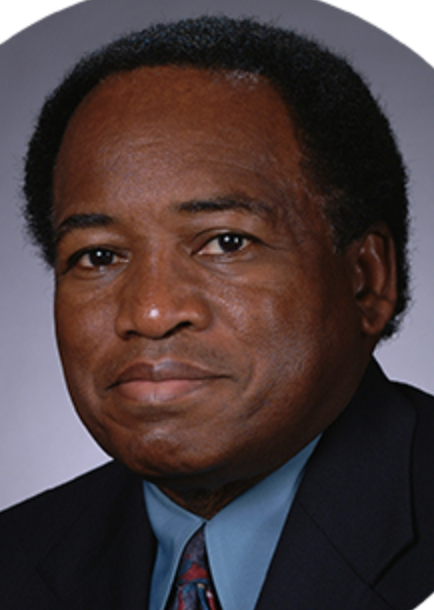 2019 - 20 Recruitment Programs (tentative)
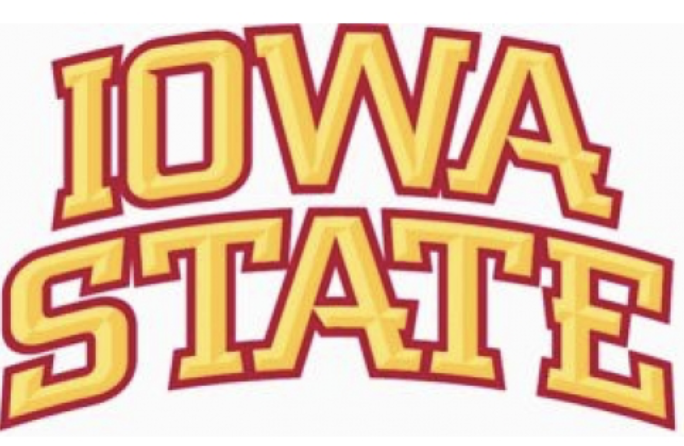 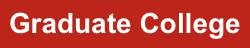 Tuition Award for Diversity

Master’s students appointed ½ time
Up to 2 years
Covers tuition student would pay
open to all master’s majors
2019 - 20 Recruitment Programs (tentative)
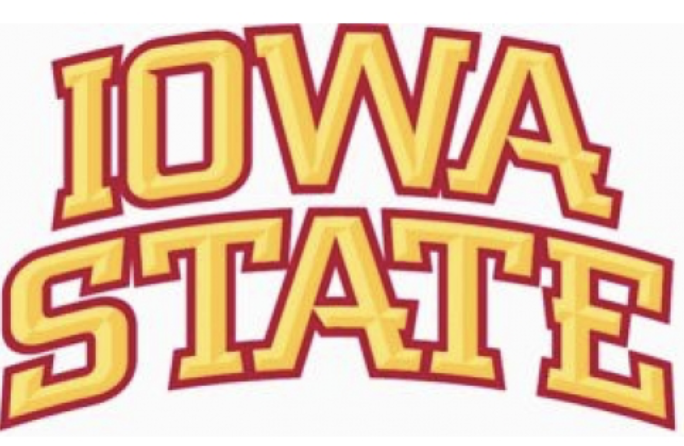 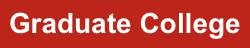 Ronald E. McNair Scholarship

Master’s, Ph.D., Ed.D. students
$6,000 (master’s) or $9,000 (doctorate)
Half in first year
Half when POSC fully approved
$60 application fee waived for all McNair Scholars
open to all majors
2019 - 20 Recruitment Programs (tentative)
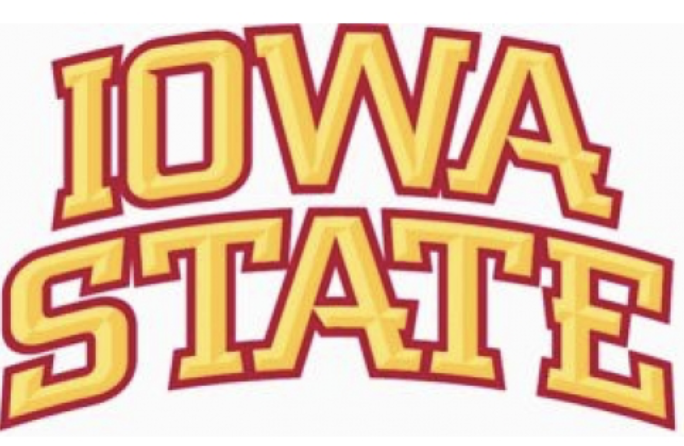 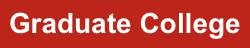 Graduate Dean Scholar Program

Master’s, Ph.D., Ed.D. students
$30,000 / $33,000 / $36,000 / $39,000
One to five years
Graduate College (2/3), academic college (1/3)
POSC required by end of year 1 (master’s) or 2 (doctoral)
Graduate College Scholar Program suspended
open to majors that grew
2019 - 20 Recruitment Programs (tentative)
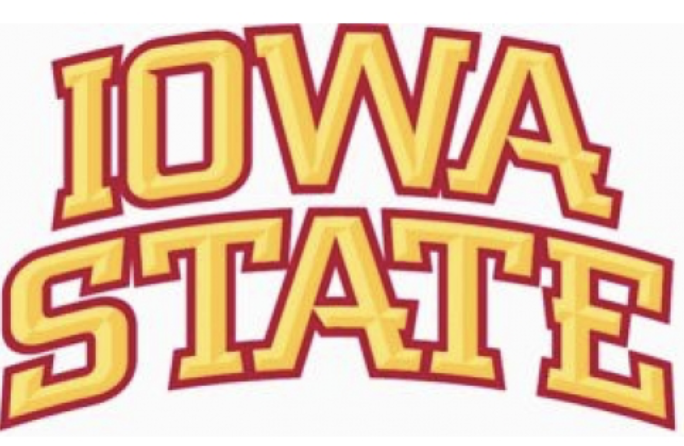 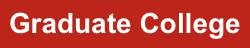 Cyclone Collaborative Scholarship Program

$5,000 to master’s students (once)
$10,000 to doctoral students (once)
Half paid by Graduate College, half by academic college
Assistantship appointment is optional
majors selected by academic colleges
2019 - 20 Recruitment Programs (tentative)
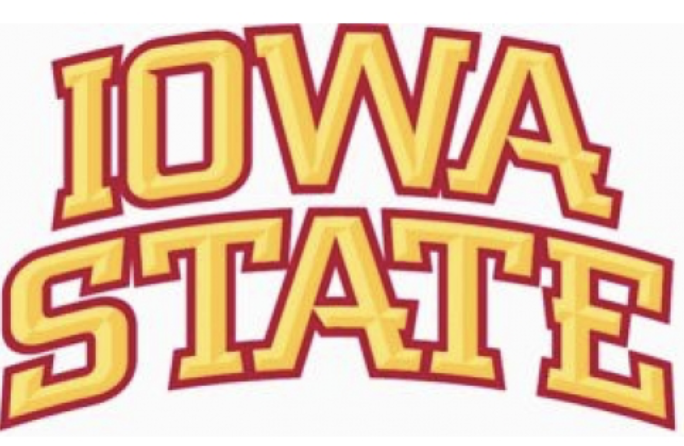 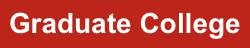 Graduate College 1913 Relocation Scholarship
Graduate College 1913 On-line Scholarship

Master’s, Ph.D., Ed.D.
$1,913 upon matriculation
combinable
open to all majors
Graduate College-based Application Option
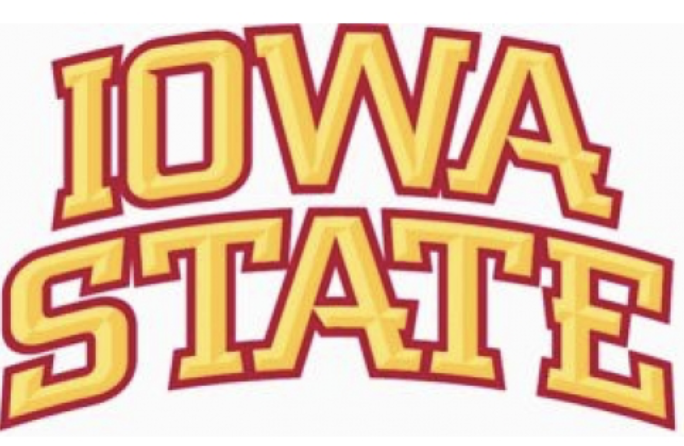 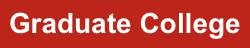 Free and user-friendly preliminary application
Rapid preliminary assessment of admissibility

Remaining questions:

Who completes Admissions application?
Who pays application fee
Three Minute Thesis (3MT)
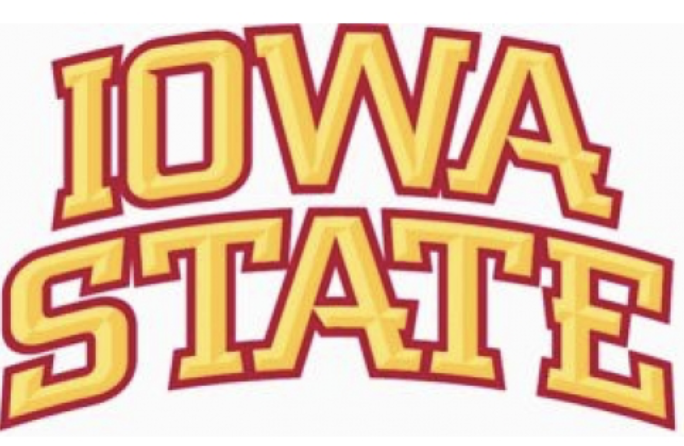 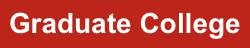 Judy Strand, Denise Vrchota, Misty Treanor, Sarah Huffman
Deadline:  9/22
Incentives
Judges
Is there a need for supplemental funding for Fulbright Scholars and students supported by their home country?
Stipends often lower than Grad College minimum.

Review schedule for interdepartmental graduate programs:  2020/21 external review visits:
Biological sciences:  Microbiology, Plant Biology, Seed Technology and Business, Immunobiology, Toxicology, Sustainable Agriculture
Engineering:  Cyber Security, Wind Energy Science, Engineering, and Policy, Human-Computer Interaction

Graduate program learning outcomes
Mandated by Higher Learning Commission, our accreditation body
Must be articulated, measured, and used to improve instructional programs; Proposal under consideration by Graduate Council

Disability Accommodations for assistantship success
Contact Associate Dean Carolyn Cutrona:  ccutrona@iastate.edu